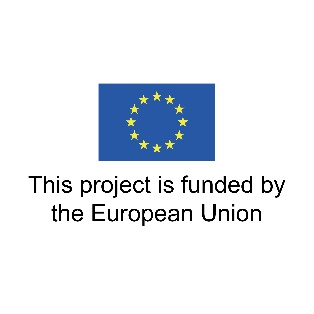 ABBIAMO UN
Mentalità positiva
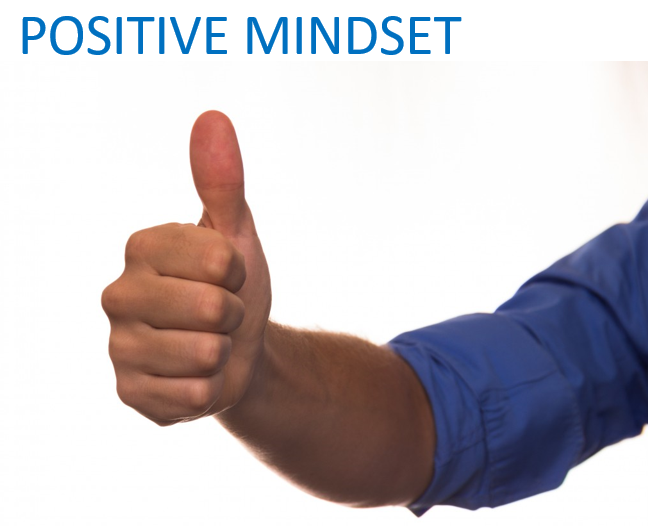 Modulo 1Parte 2
QUAL’E ILNOSTRO MINDSET?
Le NOSTRE SPERANZE– IL NOSTRO MINDSET 
sulla vita in generale e in particolare sulla parte relativa all'invecchiamento
molto spesso ha questo aspetto
Comprensione tradizionale dello sviluppo della vita - lo sviluppo funzionale
Livello delle funzioni
Sei d’accordo
che molto spesso o molto facilmente identifichiamo l'invecchiamento con la perdita di capacità/competenze?
Periodo adulto
Terza età
Gioventù
Età
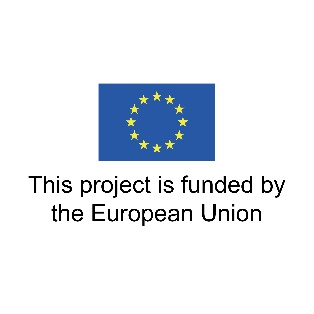 PERCHE’? 
MOLTI DI NOI CREDONO E PENSANO
 CHE QUESTA è LA NORMALE VITA NELLA TERZA ETà
PERCHE’? 
MOLTI PENSANO CHE QUESTA NON è
LA NORMALE VITA NELLA TERZA ETà
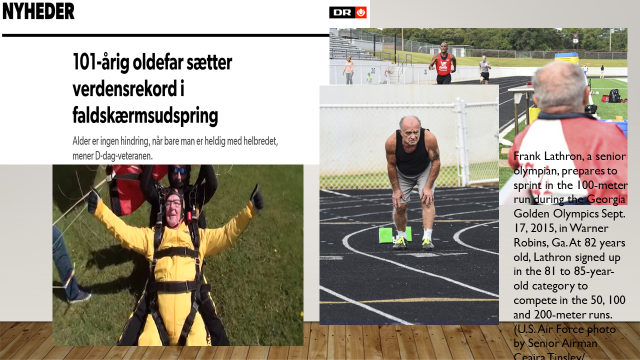 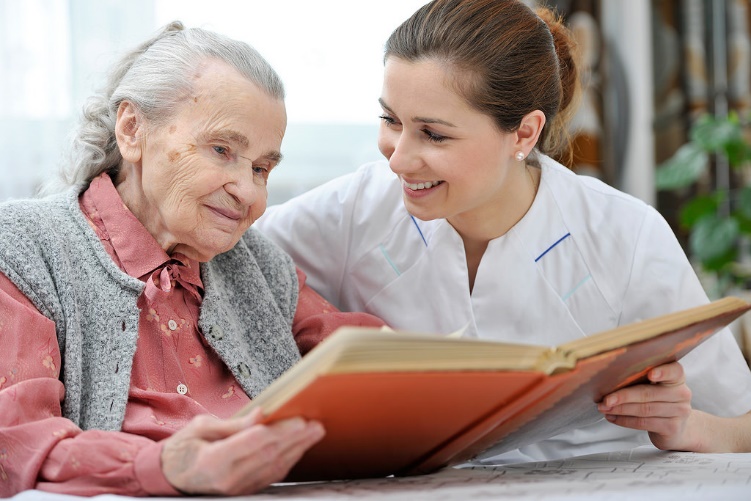 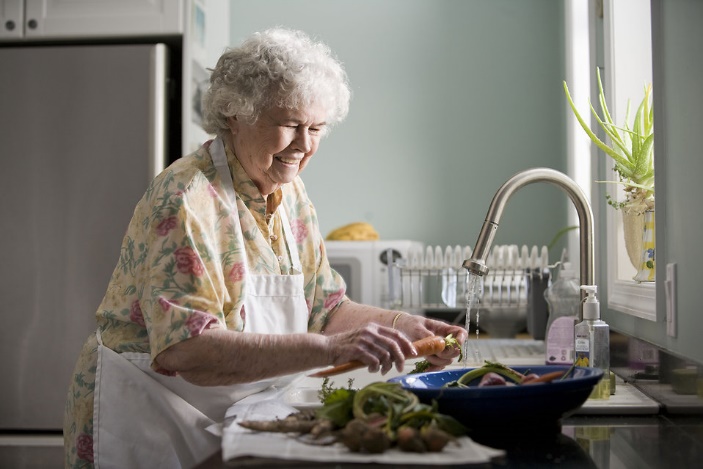 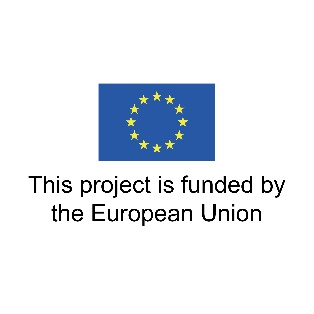 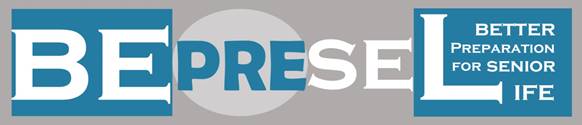 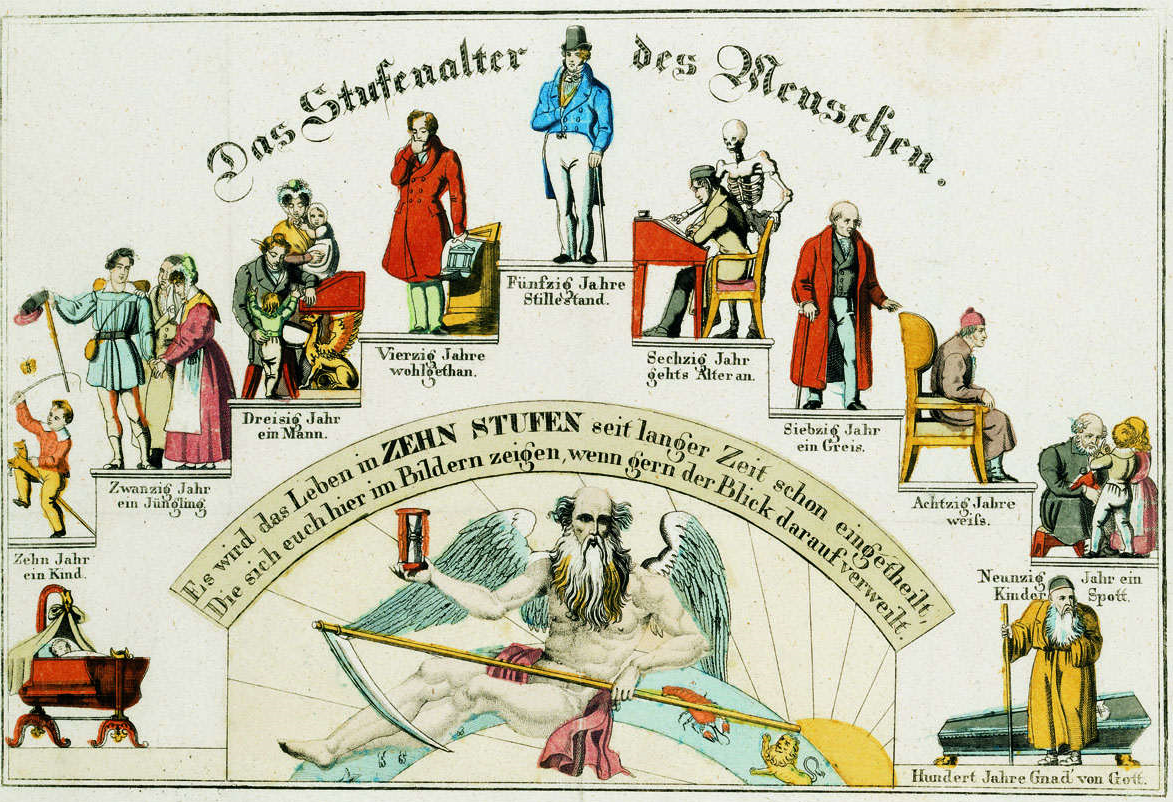 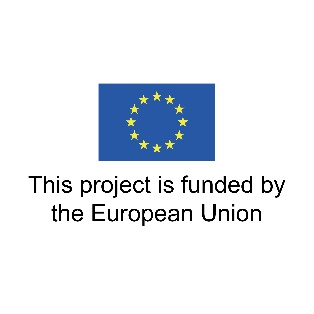 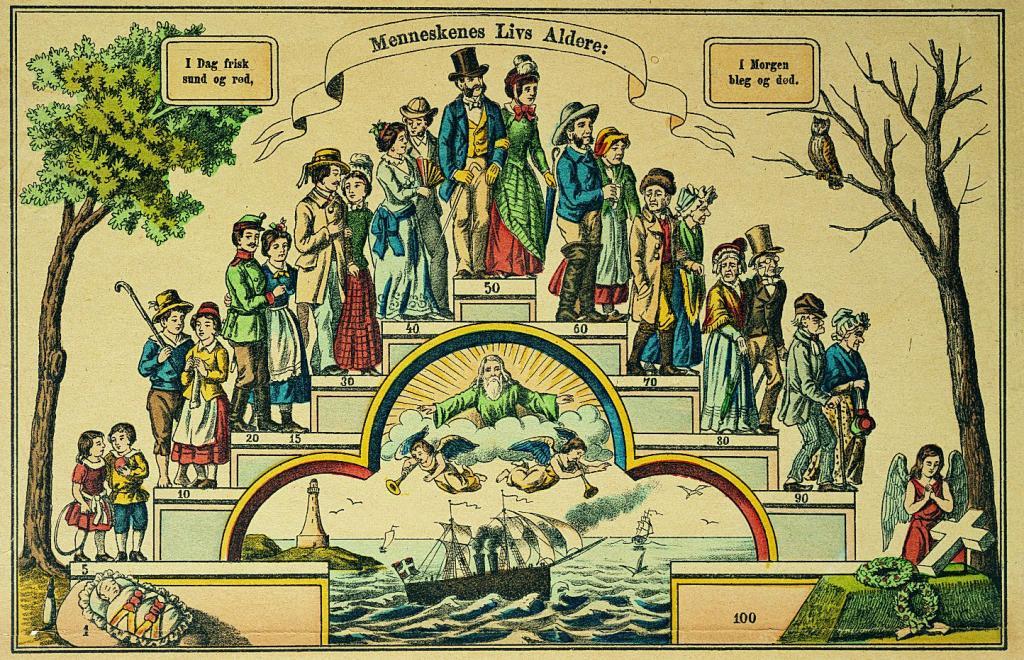 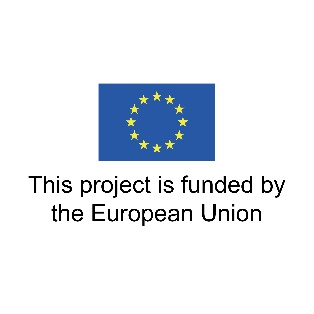 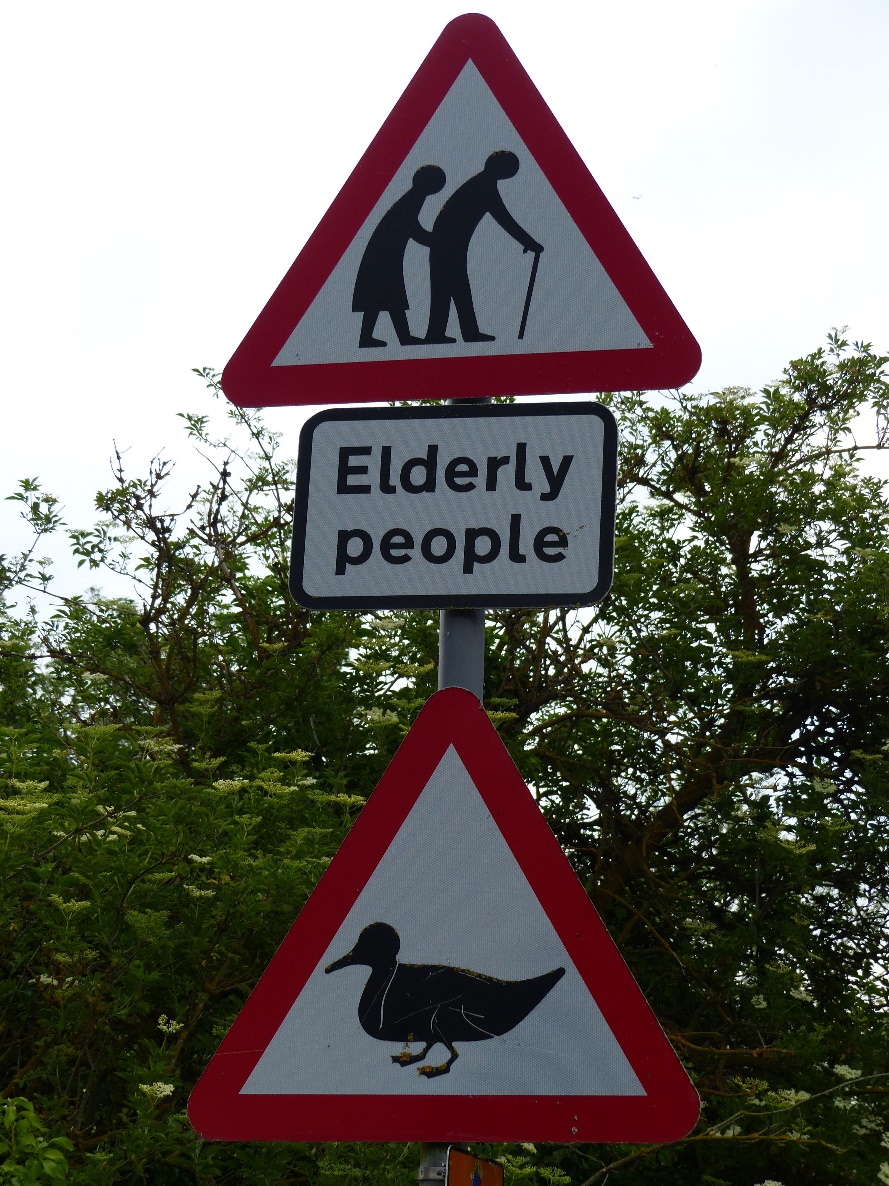 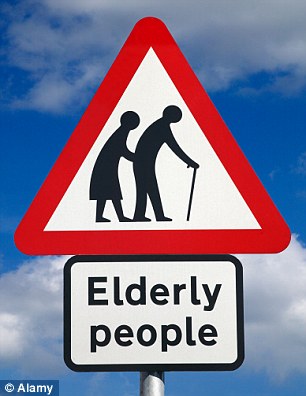 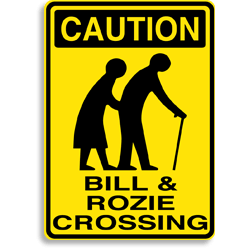 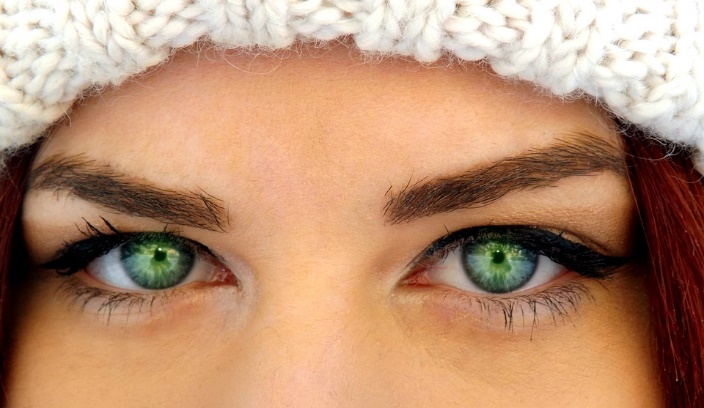 Abbiamo tutte le nostre esperienze personali - guardando le persone intorno a noi che invecchiano - potremmo già invecchiare noi stessi.
Pensiamo di sapere cosa significa invecchiare.  Sappiamo cos'è NORMALE.
L'abbiamo visto per tutta la vita - fin da quando eravamo bambinI
Leggere questo tipo di informazioni - avendo tutti questo tipo di segnali dai nostri dintorni - 
E quando si tratta delle nostre esperienze - sull'invecchiamento dobbiamo ricordarcene.

Quando e a chi hanno misurato le loro conoscenze sui processi di invecchiamento?
Da dove provengono le nostre esperienze personali sull'invecchiamento?
Ogni periodo di invecchiamento è costruito sulla base delle condizioni di vita precedenti
2 x Grand PARENTS
US
Grand PARENTS
PARENTS
80+ 2030-35
80+ 1940ths
80+ 1970ths
80+ 2000-10
60 -65
2019-25
60 -65
1950ths
60 -65
1920ths
60 -65
1980ths
Life
Conditions
1950- 2019
Life
Conditions
1890- 1950
Life
Conditions
1920- 1980
Life
Conditions
1860- 1920
Born 1950th
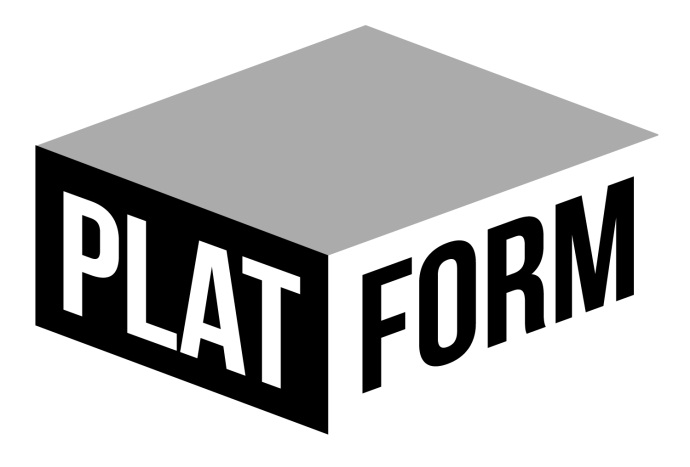 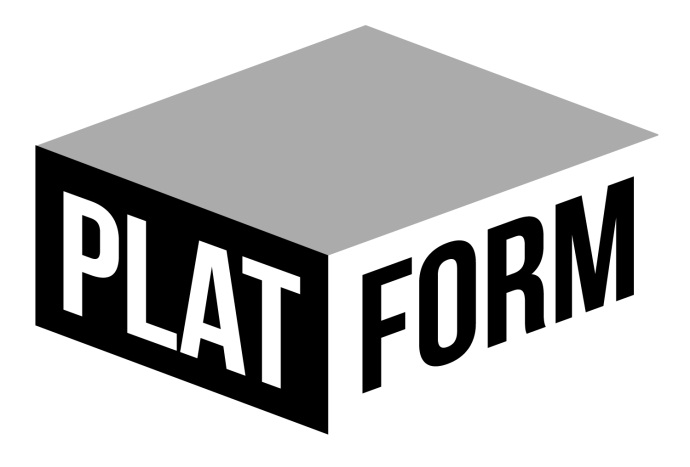 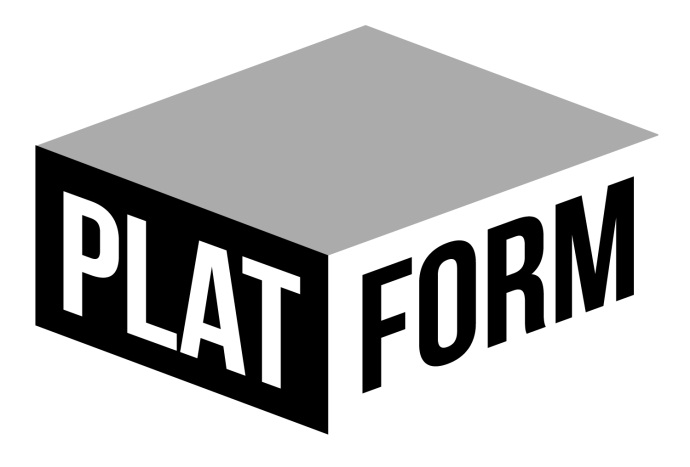 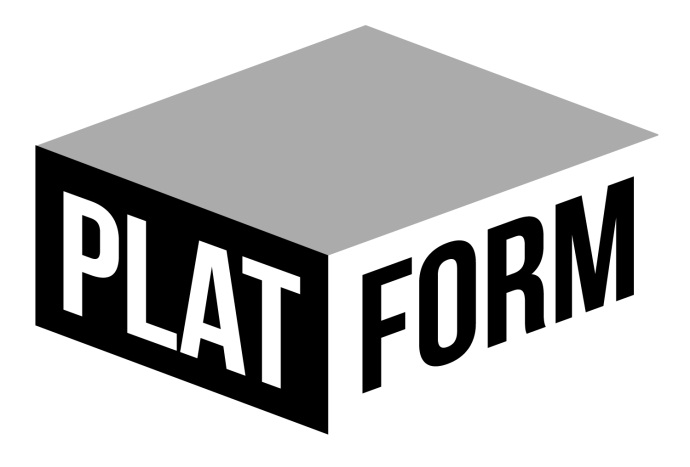 Born 1890th
Born 1860th
Born 1920th
Anche in molta letteratura professionale,
possono essere lette frasi e frasi come le seguenti.
 
“è normale che i muscoli si indeboliscano durante la vita, se non si fa nulla per evitare che si indeboliscano”


“…. Normale che le persone perdono forza invecchiando, se non si fa nulla per evitare che si indeboliscano.”
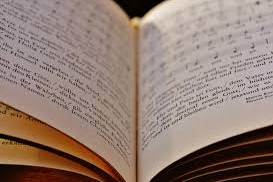 COME SI PERDE L’INDIPENDENZA:
Sappiamo 
siamo in grado di prevenire - ritardare 
queste cause
1: 
 Malattia fisica acuta - e a seguito disabilità
2
Sviluppo lento di problemi mentali e cerebrali, e diagnosi
3: 
Problemi psichiatrici e diagnosi
MA 
molti perdono la loro indipendenza a causa dei punti 4 e 5
4
Scorrimento lento nella dipendenza
5
Incidenti - cadute
COME SI PERDE L’INDIPENDENZA :
E' una lenta riduzione della nostra condizione fisica/stamina
2. Lenta riduzione delle nostre competenze di equilibrio
3 Lenta riduzione dei muscoli di estensione sulle nostre cosce (i muscoli della parte posteriore delle nostre cosce)
8 cruciali fattori fisici per evitare di perdere la nostra indipendenza
4 Lenta riduzione dei muscoli flessori sull'avambraccio
5. Troppo alto o troppo basso Indice di Massa Corporea.
6. Cambiamento lento nella nostra percentuale di grasso - l'equilibrio tra grasso e muscoli
7. La nostra circonferenza dell'anca
8. Problemi con la nostra pressione sanguigna
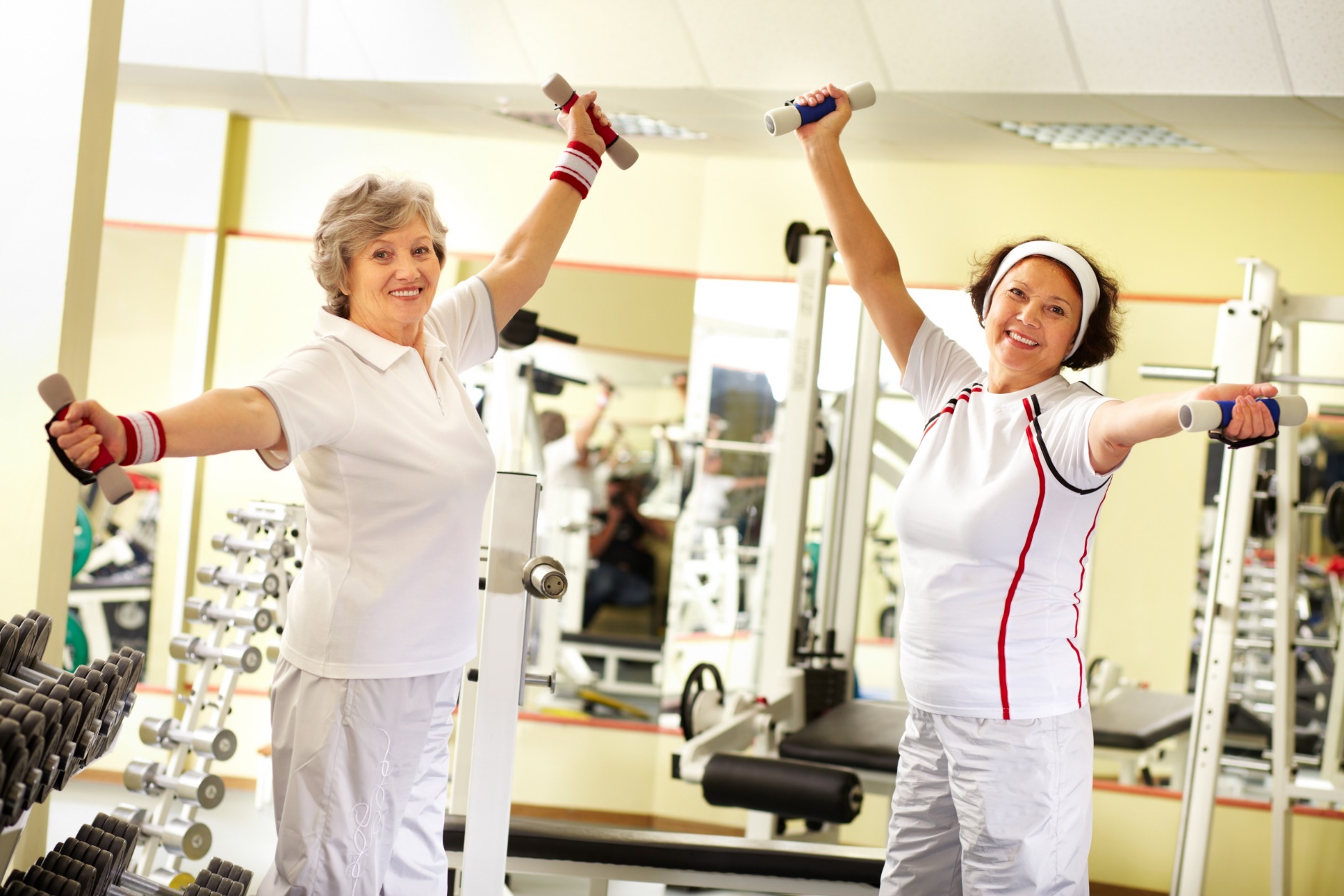 Mantenere le nostre competenze fisiche e cognitive.
Devono essere messe alla prova fino all'80% della nostra competenza massima.
Minimo 2 volte a settimana.
60 w


X 5
40 w

18
35 w

19
11
12
30 w


21
15
8
6
2
14
17
5
10
13
1
3
9
16
4
7
20
Giornalmente
1 – 5  volte a settimana
1-3 volte al mese
Poche volte l’anno
Il nostro lavoro 5 giorni alla settimana
contribuisce molto al mantenimento delle nostre competenze fisiche e cognitive generali
40 w

18
35 w

19
11
12
30 w


21
15
8
6
2
14
17
5
10
13
1
3
9
16
4
7
20
Giornalmente
1 – 5 volte a settimana
1-3 volte al mese
Poche volte l’anno
Mantenere le nostre competenze fisiche e cognitive.
Devono essere messe alla prova fino all'80% della nostra competenza massima.
Minimo 2 volte a settimana.
60 w

X 2
40 w

18
35 w

19
11
12
30 w


21
15
8
2
6
14
17
10
5
13
1
9
3
16
4
7
20
Giornalmente
1 – 5  volte la settimana
1-3 volte al mese
Poche volte l’anno
Dopo 5 anni 70 anni – 75 anni.
Testato dopo il pensionamento a 70 anni e poi di nuovo a 75 anni
400 anziani sono stati testati - su 40 diverse attività quotidiane ordinarie scelte da loro stessi.  

Qualsiasi cosa, dal fare il bagno, a cucinare, alla spesa, al lavaggio del pavimento della cucina, al tagliare la siepe. 
Attività facili - attività più difficili in un mix.

Poi non è successo niente per i successivi 5 anni - e tutti ancora vivi sono stati riprovati nelle stesse attività di 5 anni prima.
10% 
Erano fisicamente più forti
60% 
Erano allo stesso livello
30% 
Erano ficamente più deboli
Con questa informazione, qualcuno potrebbe penssare:
È troppo tardi per  lei
È troppo tardi per lui
” Più esercizio fisico - più cibo salutare nella vita degli anziani…”
Per coloro che la pensano così, abbiamo 2 informazioni prima della pausa
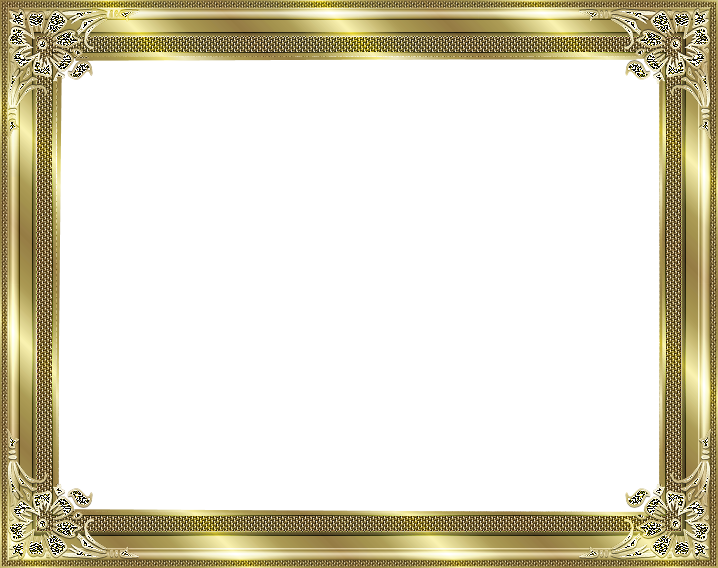 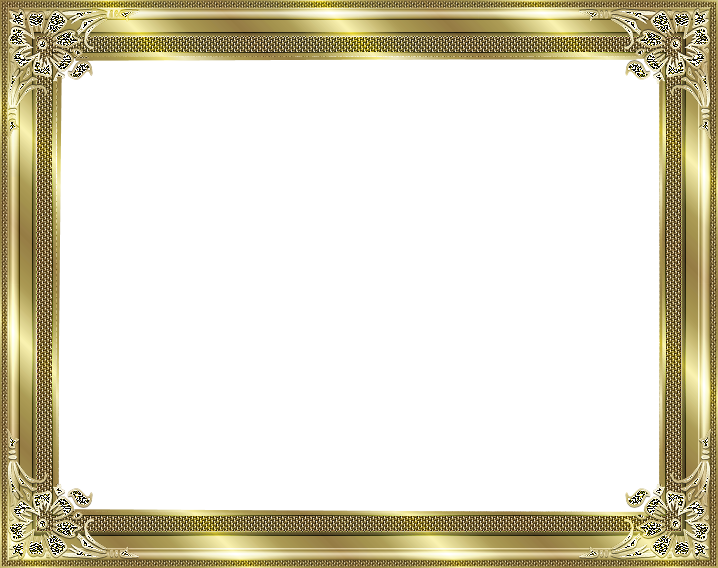 FRASE 2

Il nostro livello di attività fisica a 50 e 60 anni - non ha alcuna influenza sul nostro livello di funzionalità di quando avremo 75 anni
FRASE 1
I risultati successivi mostrano come uno sforzo molto piccolo - 1 ora alla settimana - 
può essere la differenza tra il rimanere indipendenti e diventare indipendenti passando da 85 anni a 86 anni.
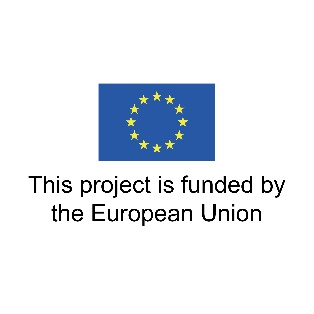 FRASE 2
Se ci dividiamo in 2 gruppi:
Gruppo due, 
è a conoscenza dei consigli generali sulla salute. Niente fumo, quasi niente alcool. Allenamento fisico settimanale e, in generale, cibo solo secondo consigli di alimentazione sana.
Un gruppo, 
che non è particolarmente attivo  fino a 60 anni, comprende fumatori, persone che mangiano cibo normale e forse anche qualcuno che beve vino o birra
Conoscete uno di ogni profilo?
.
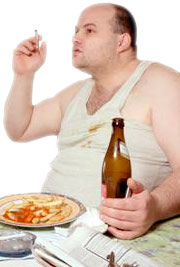 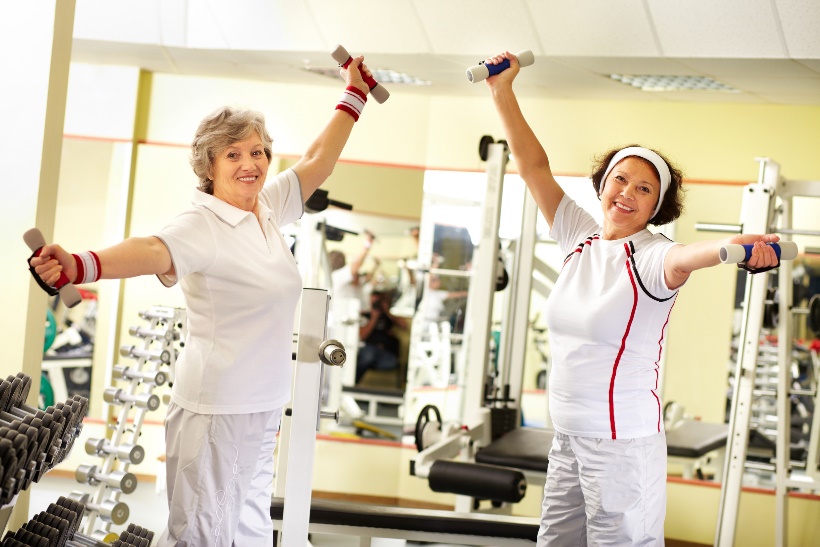 Sì, è giusto nei confronti di quelli attivi del gruppo 2- 
molti di più dal gruppo 2 diventa pensionato.
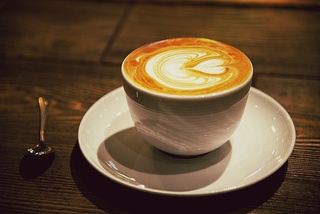